AAdvanced Imaging - Portraits
Photography
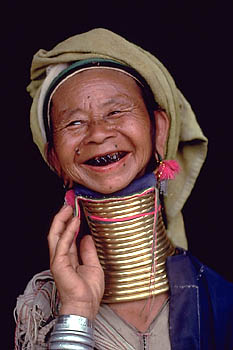 Steve McCurry – Cultural Portraits
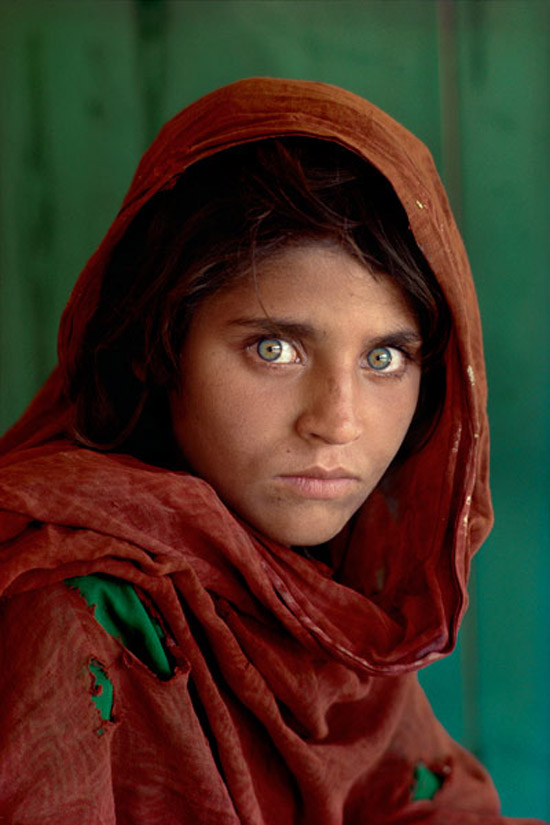 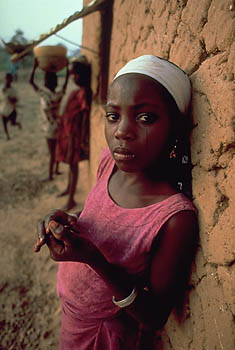 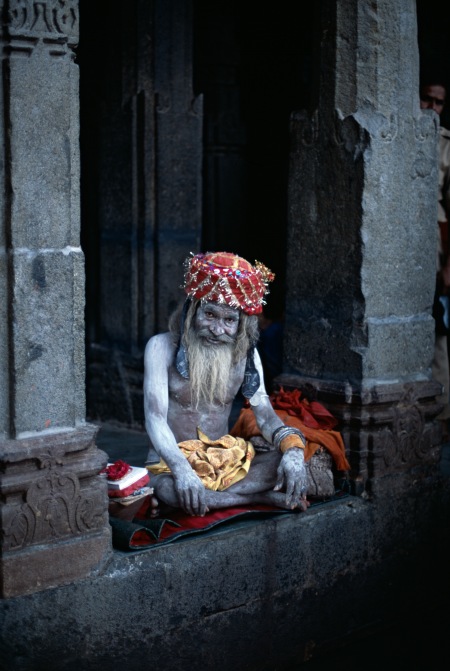 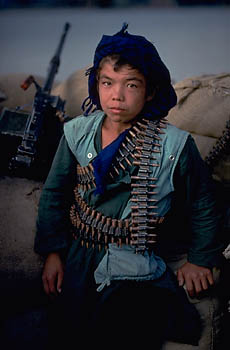 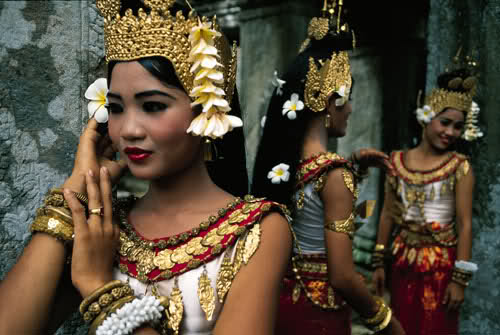 Kirsty Mitchell – “Wonderland”
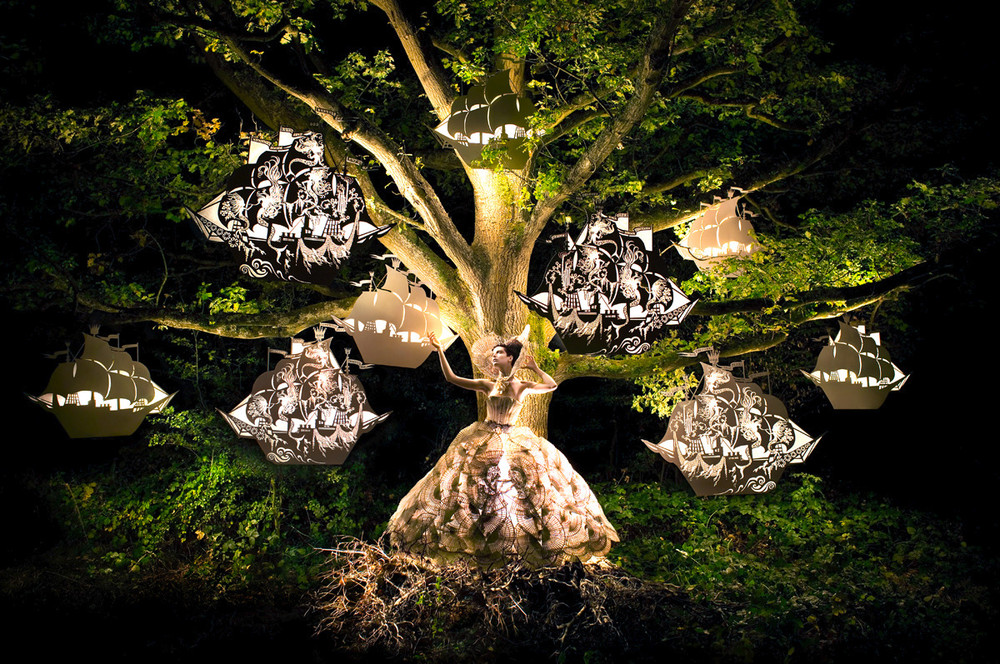 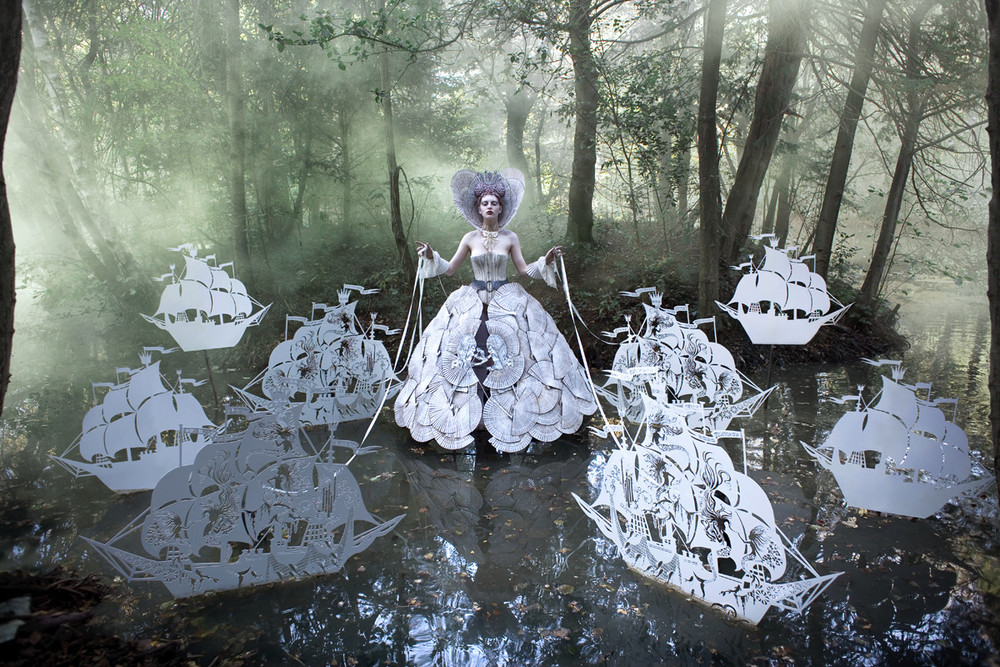 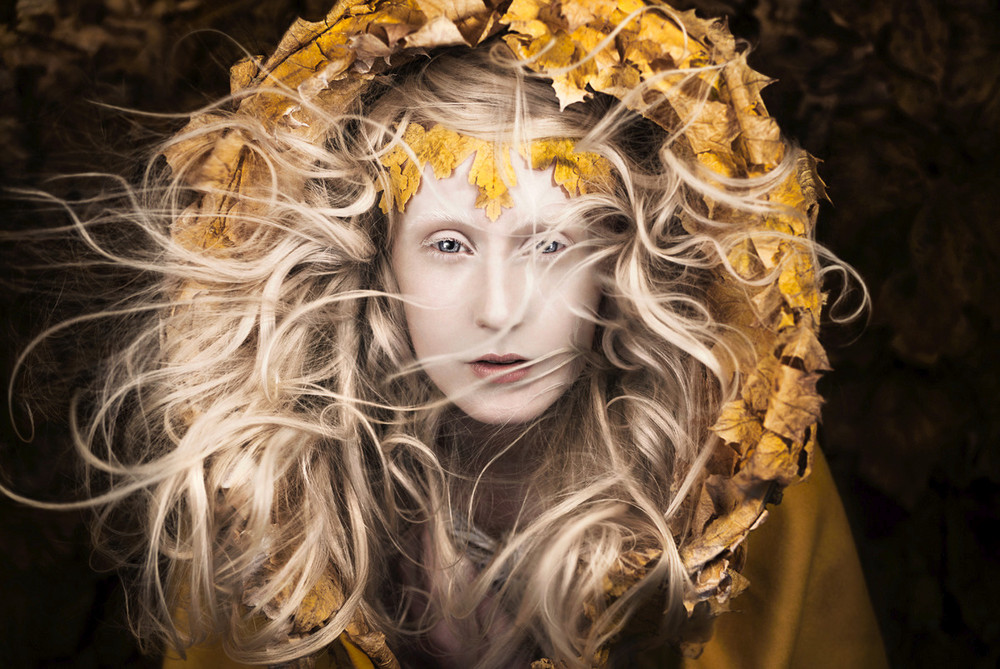 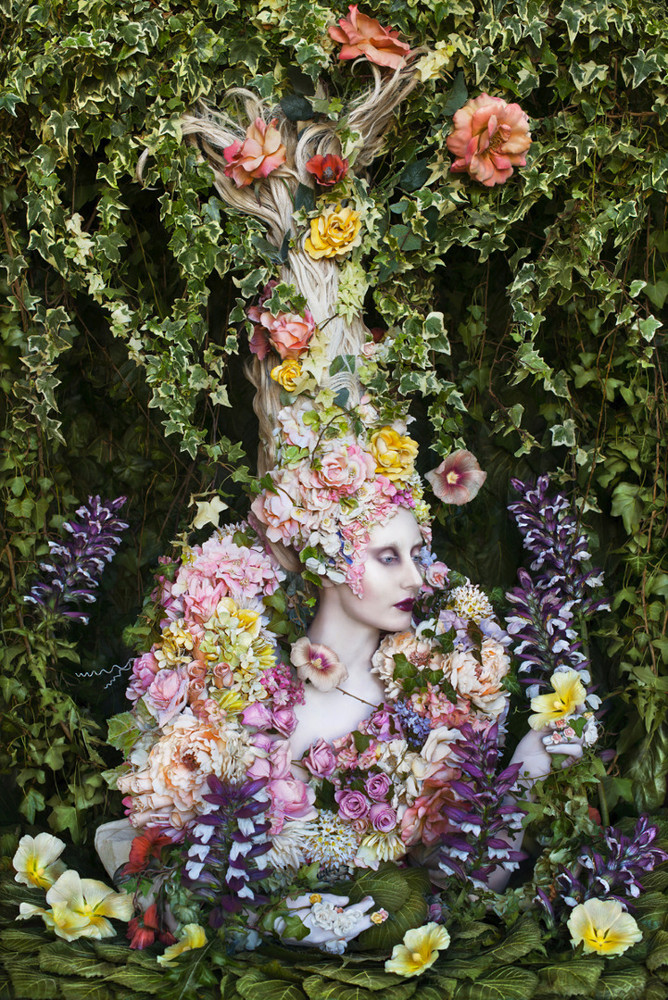 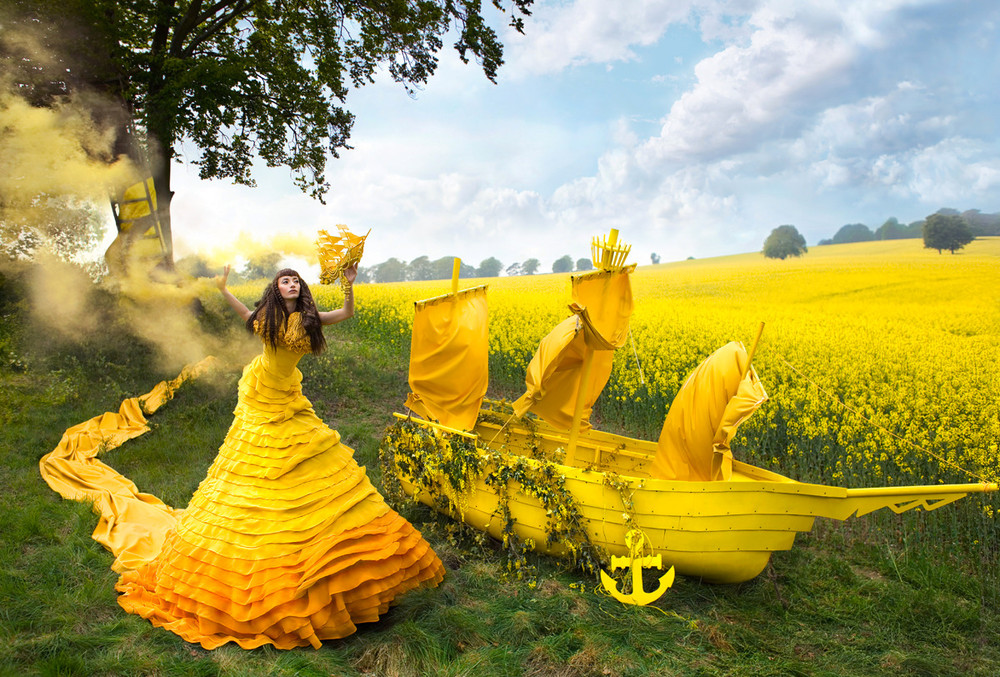 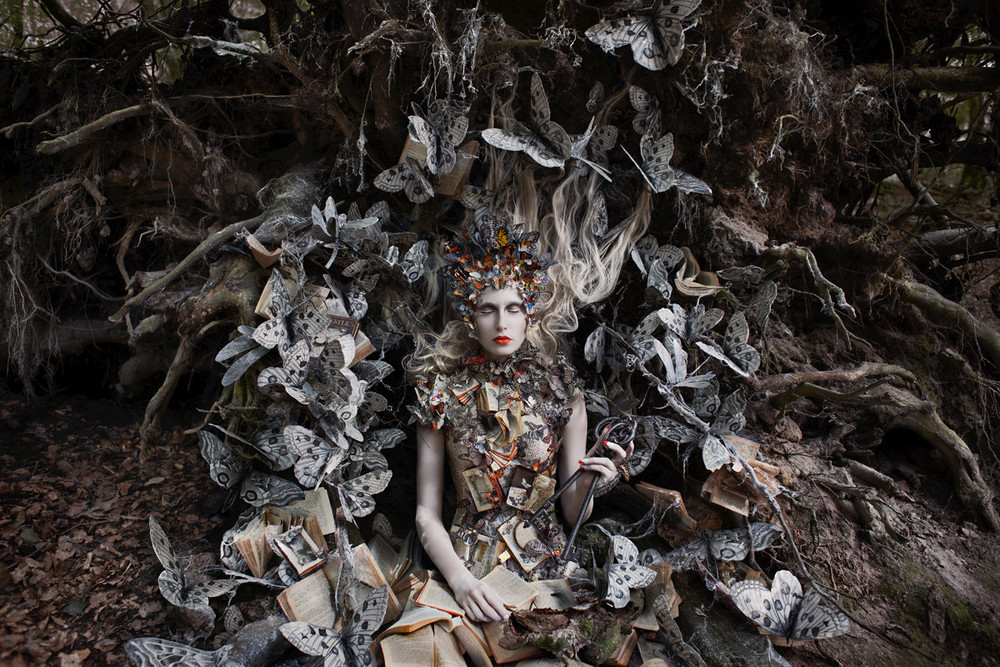 Annie Leibovitz – Disney Series
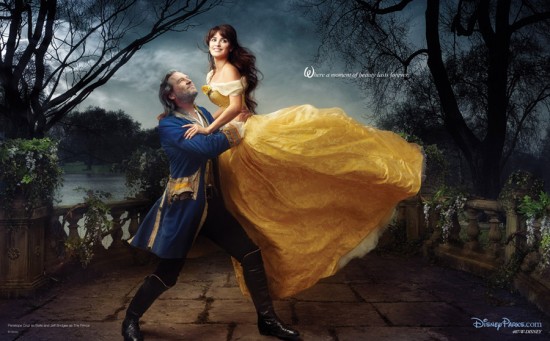 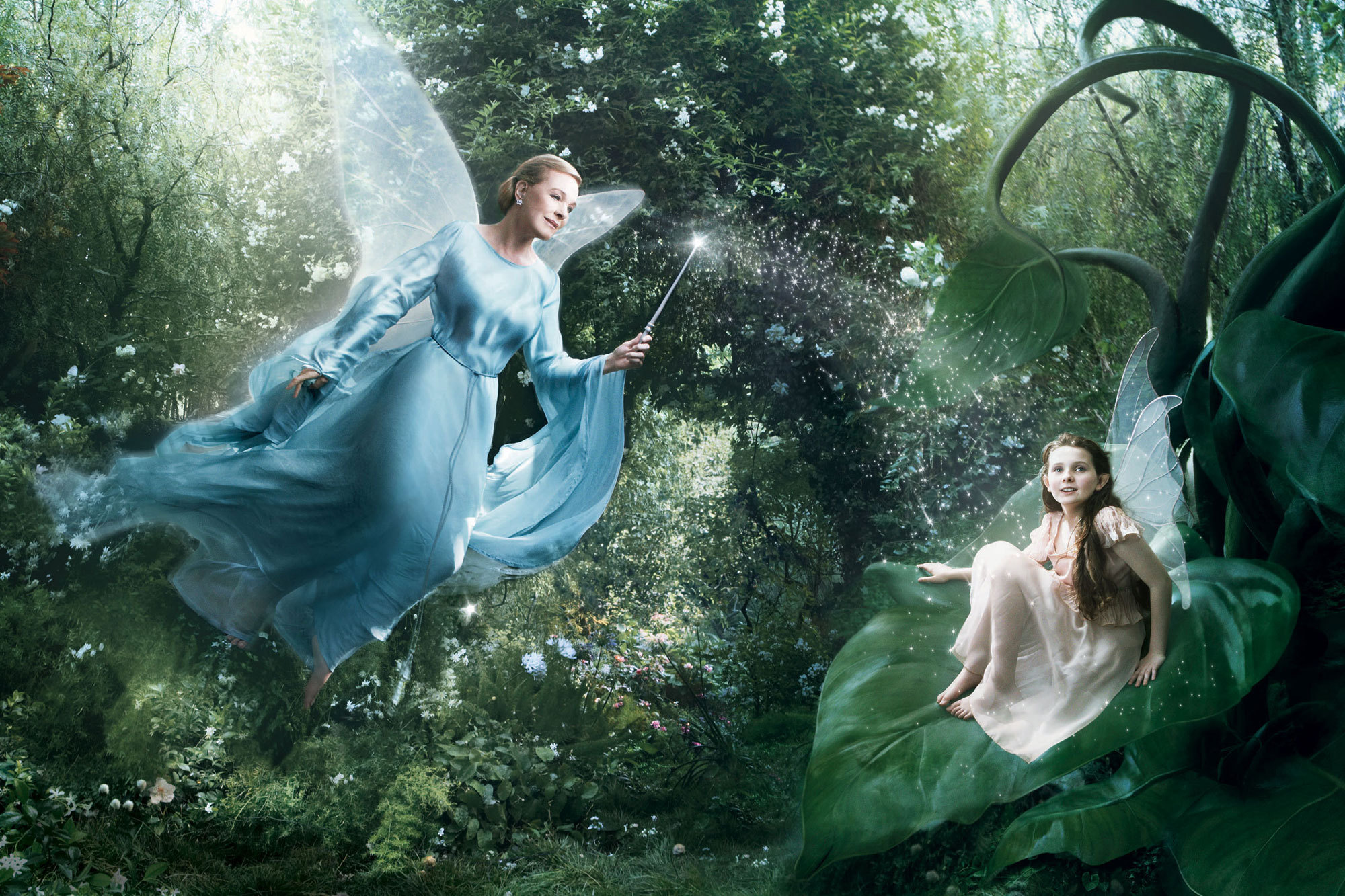 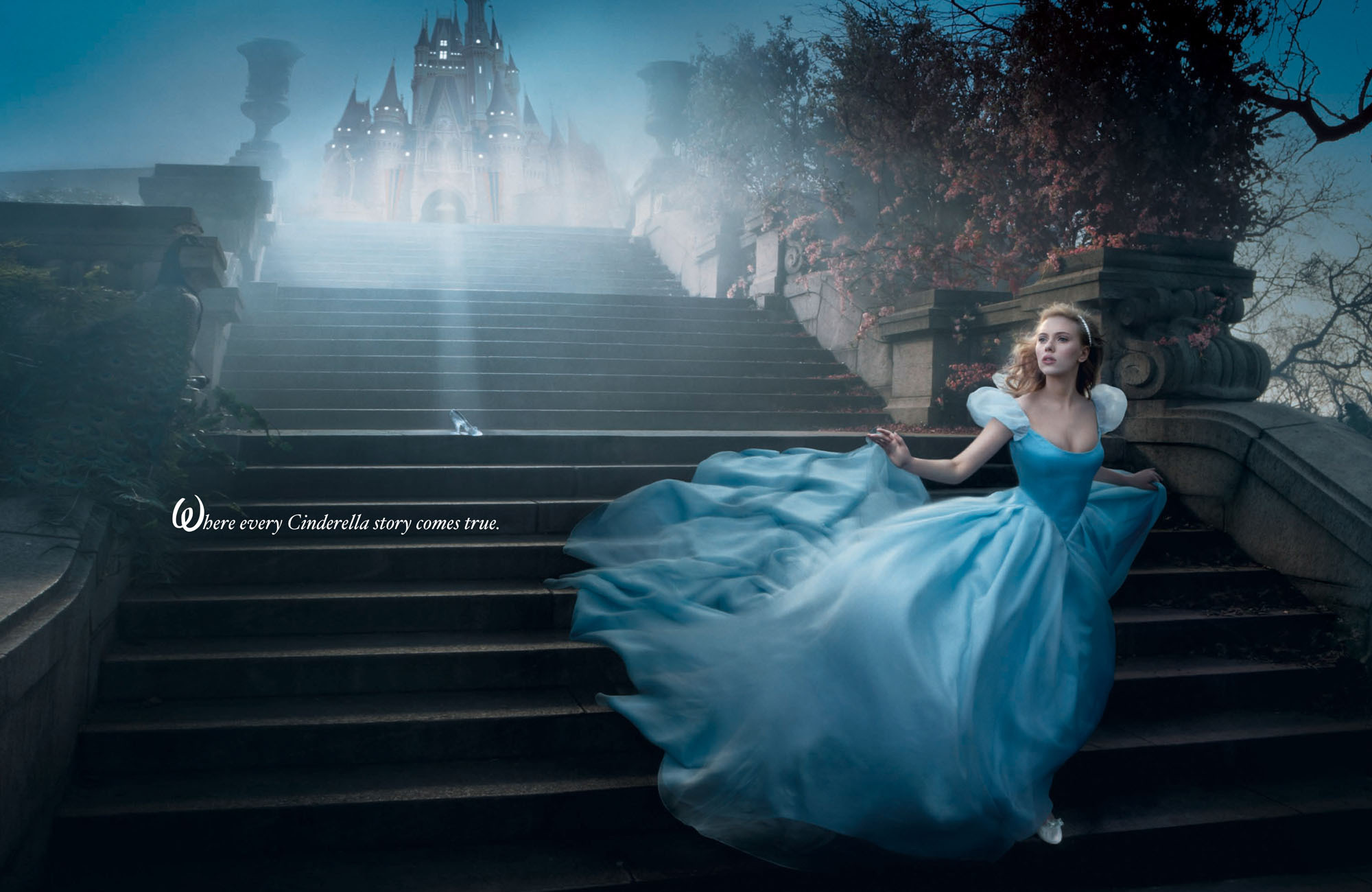 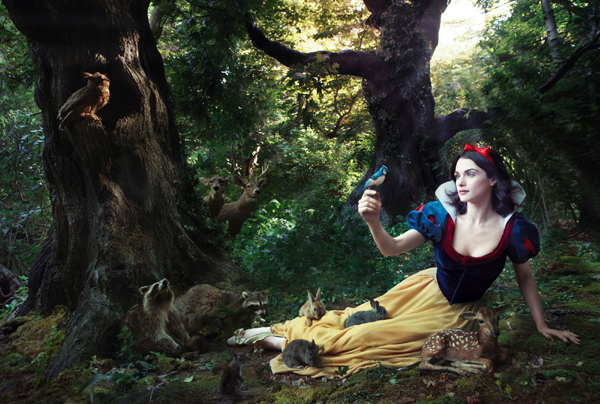 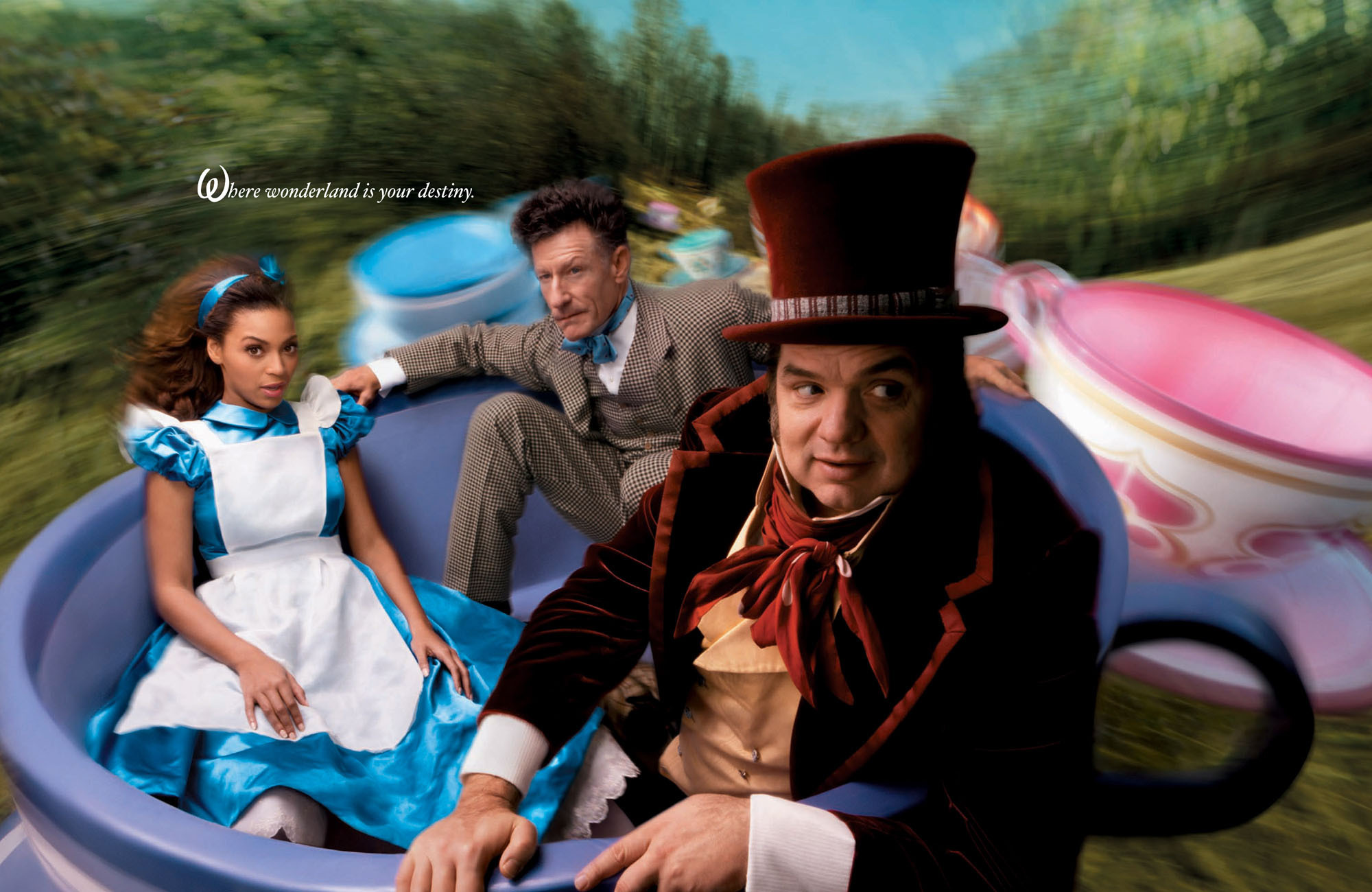 Annie Liebovitz
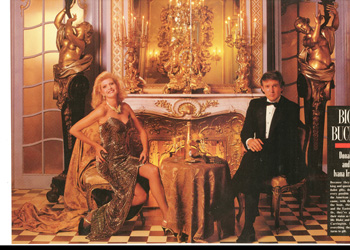 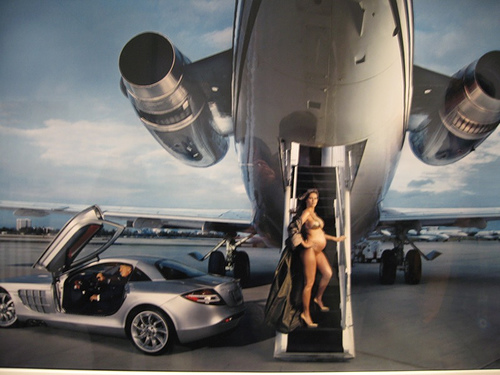 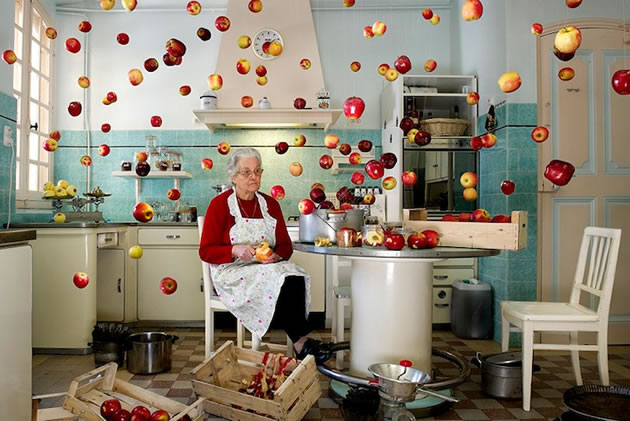 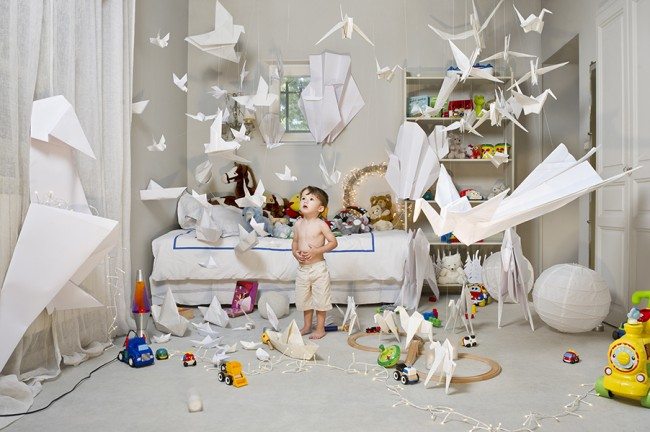 Cerise Doucede – staged scenes with person, environment & props
Underwater Portraiture – “Alice in Wonderland” –Elena Kalis
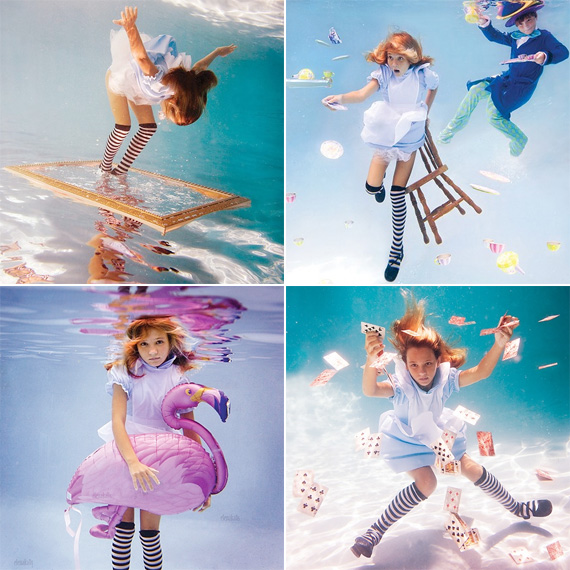 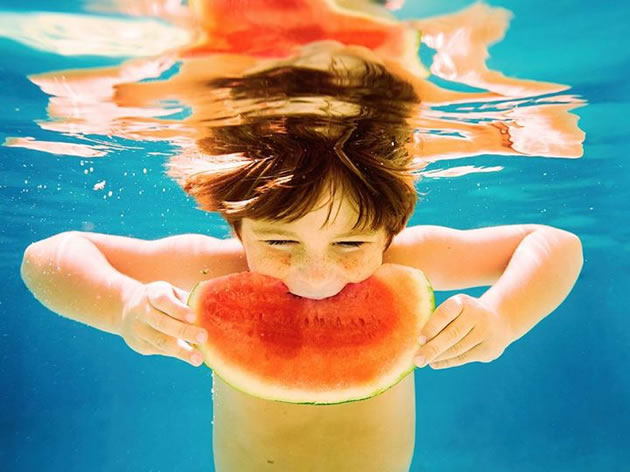 Jenna Martin
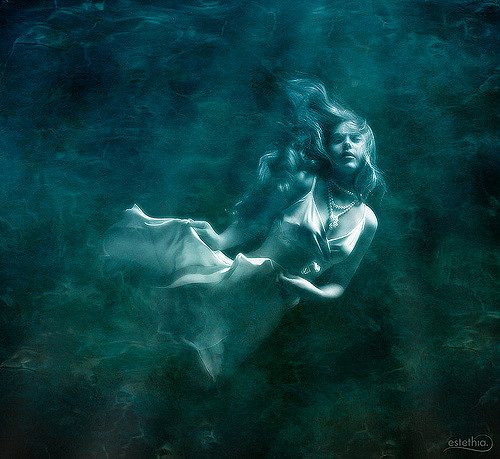 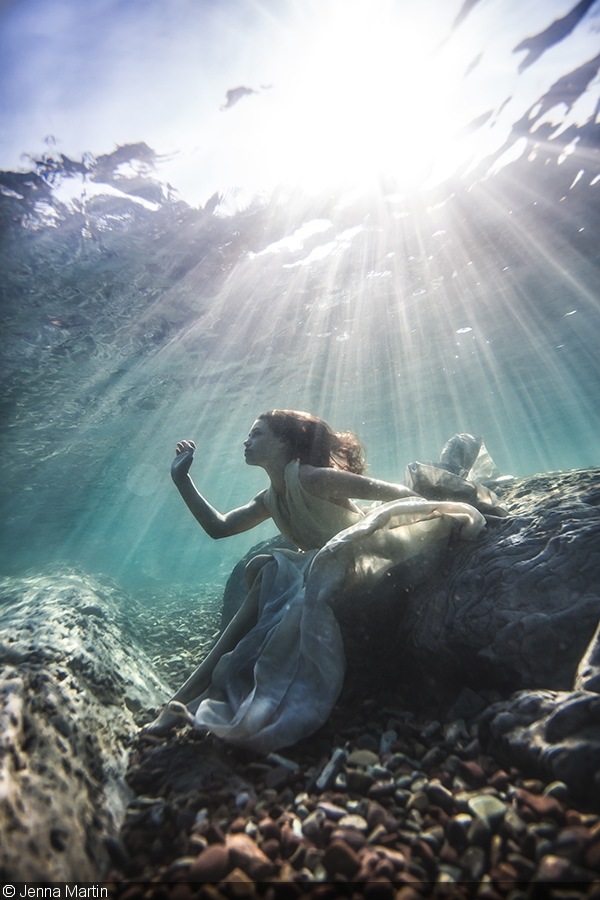 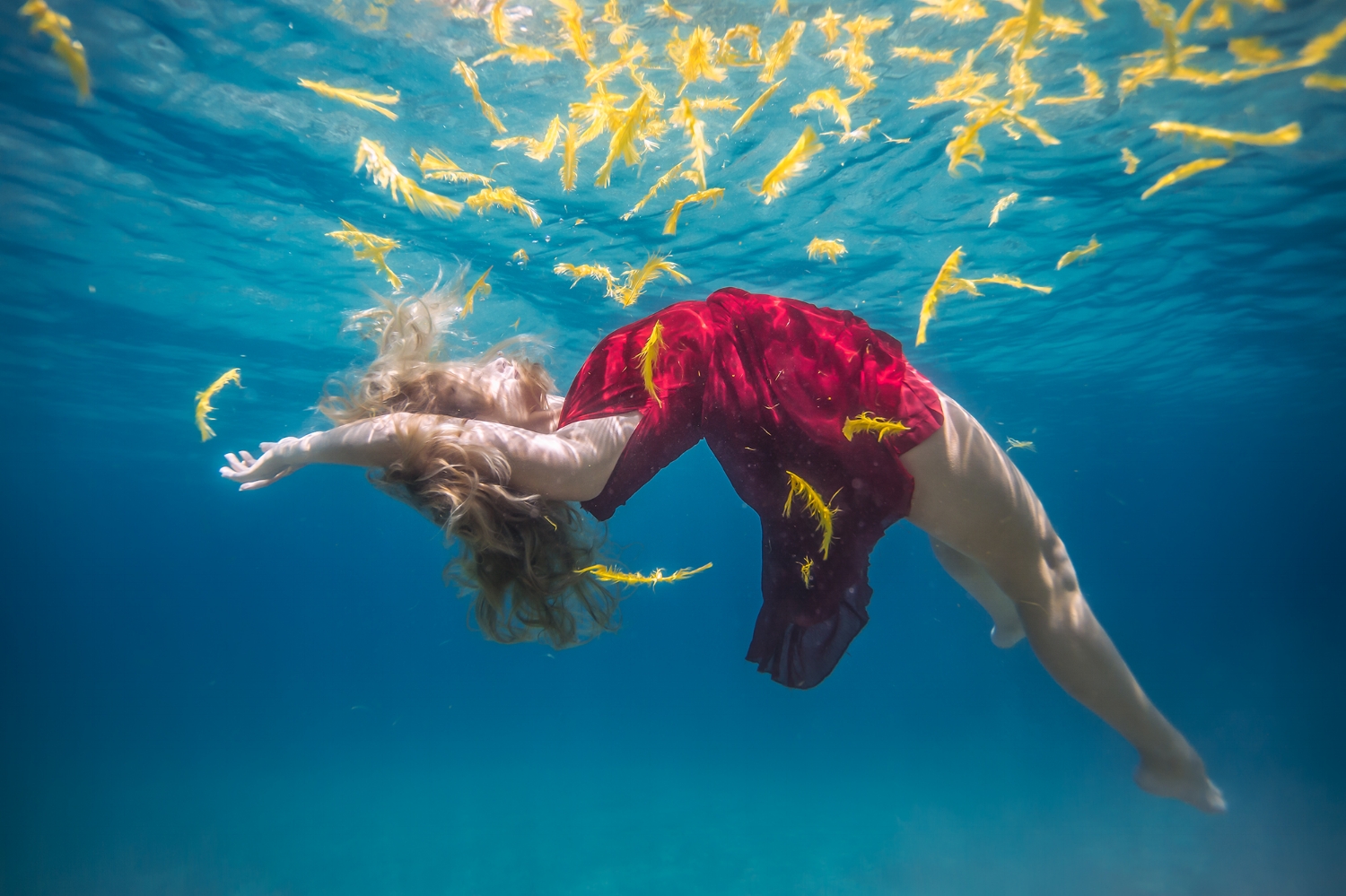 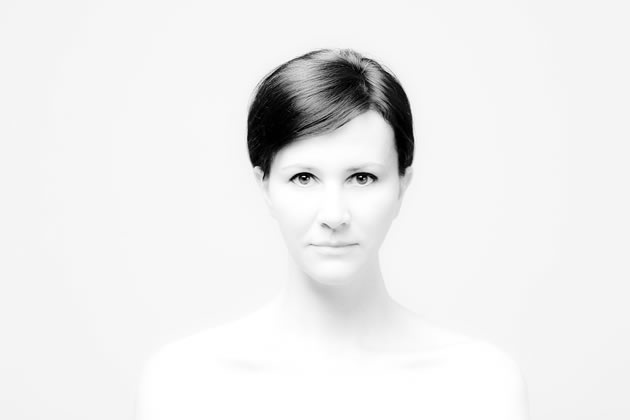 HHigh Key Portraits
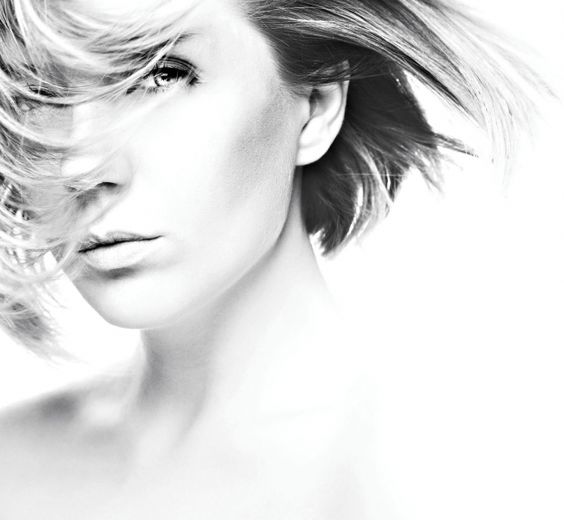 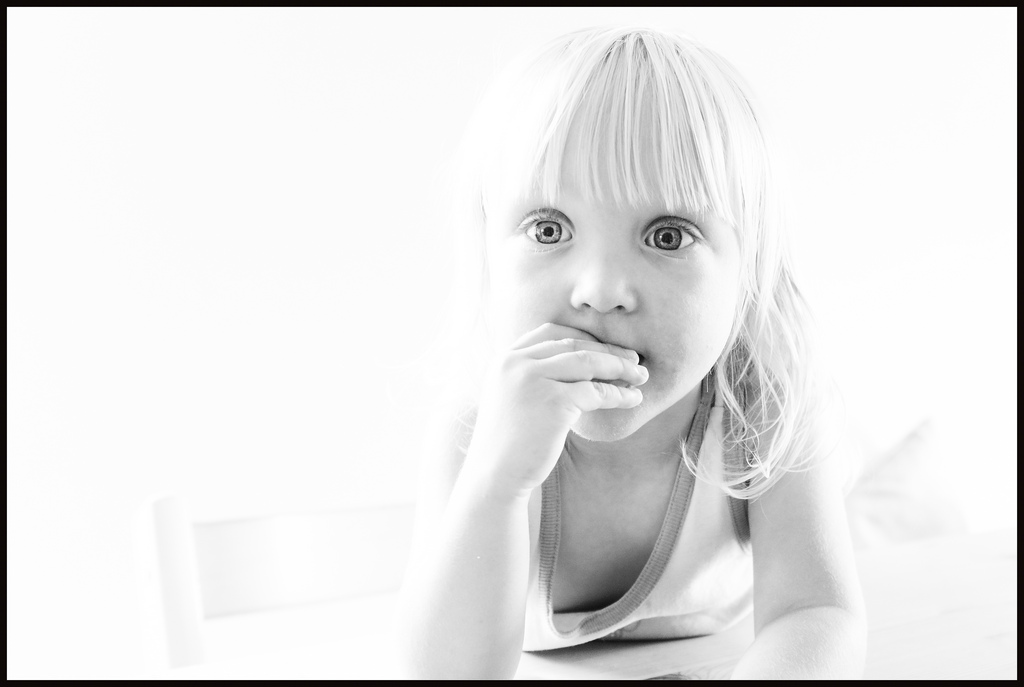 Light Painting & Long Exposure effects
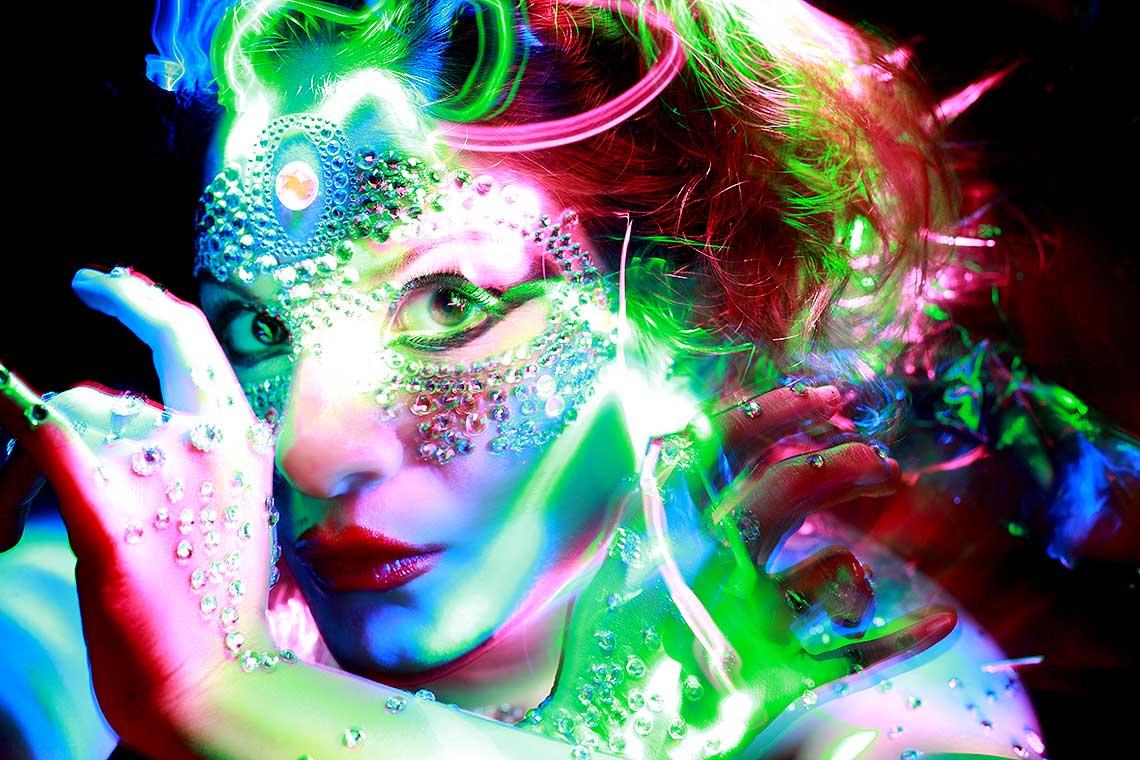 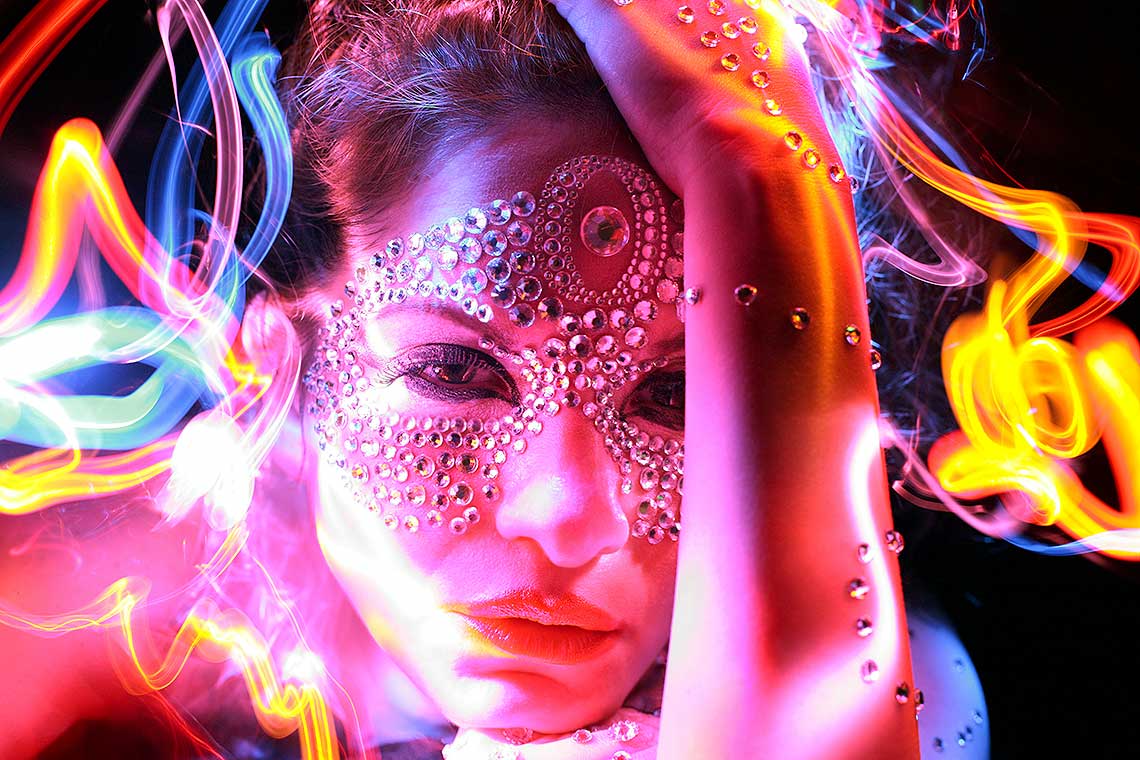 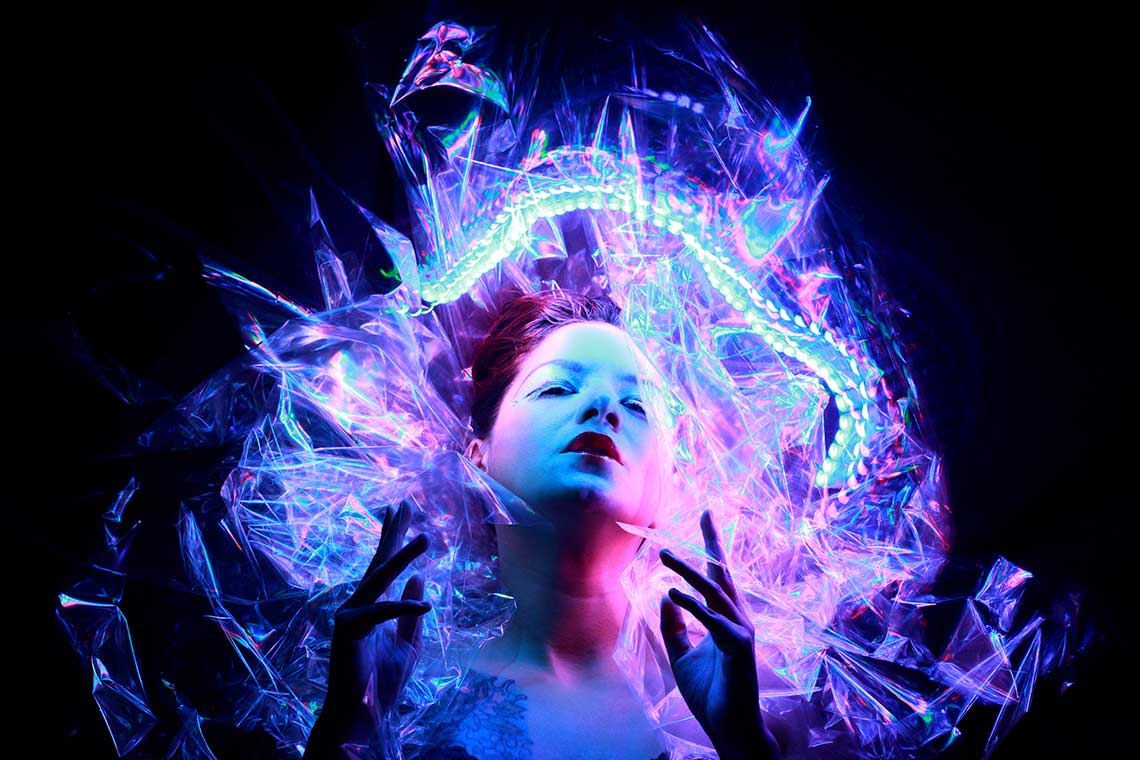 Beo Beyond
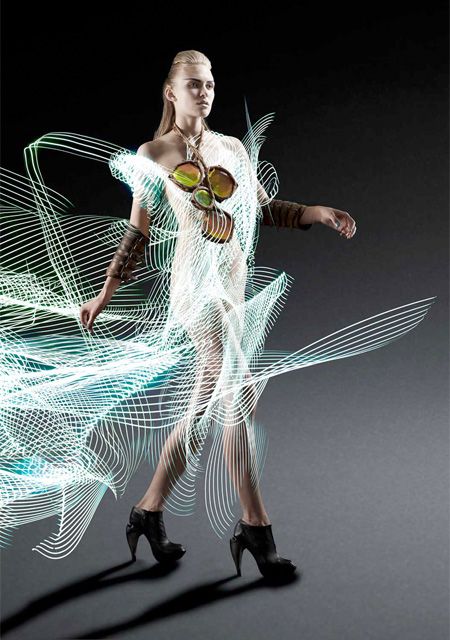 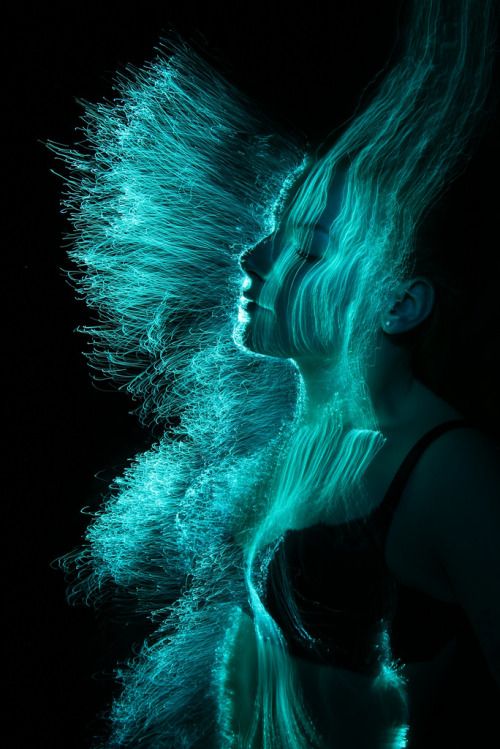 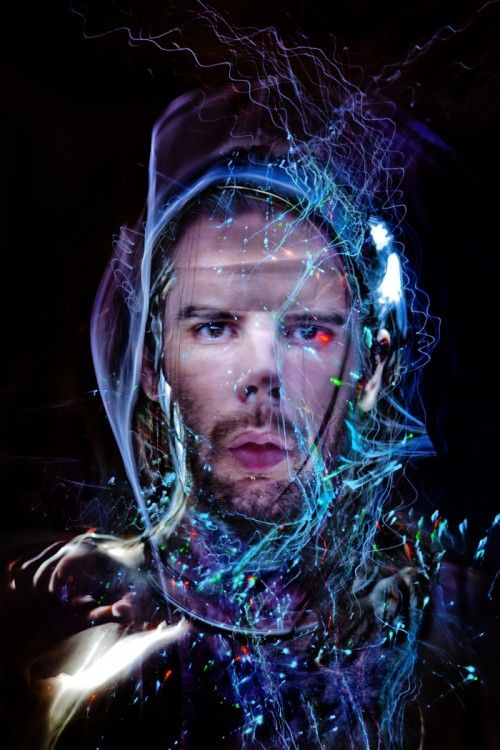 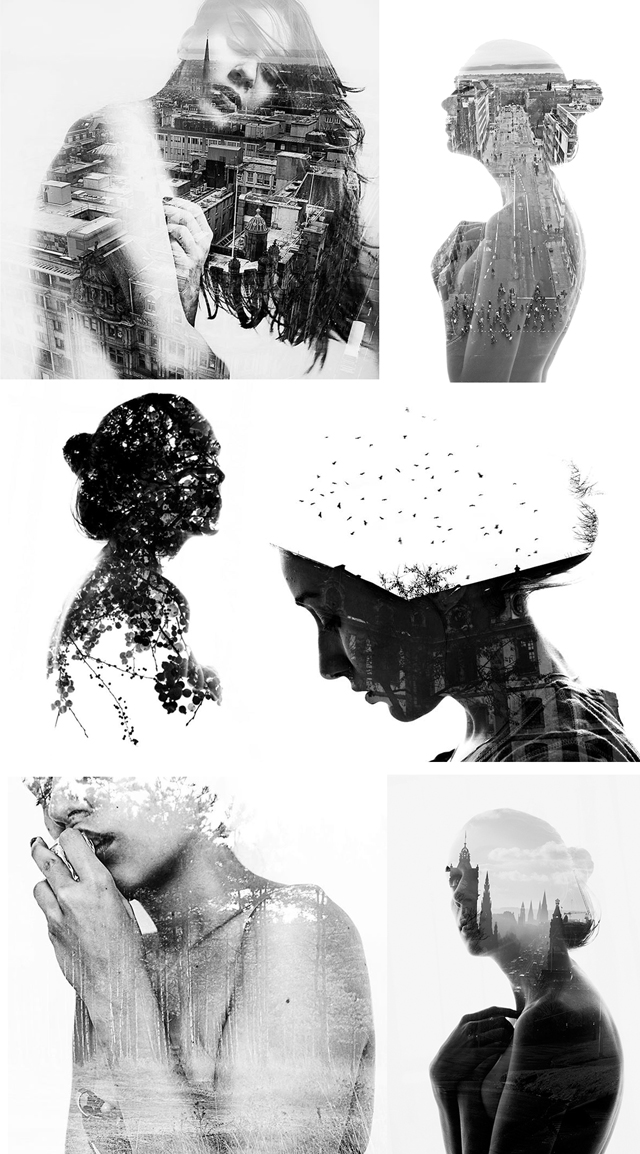 Double Exposure
A\Antonio Mora
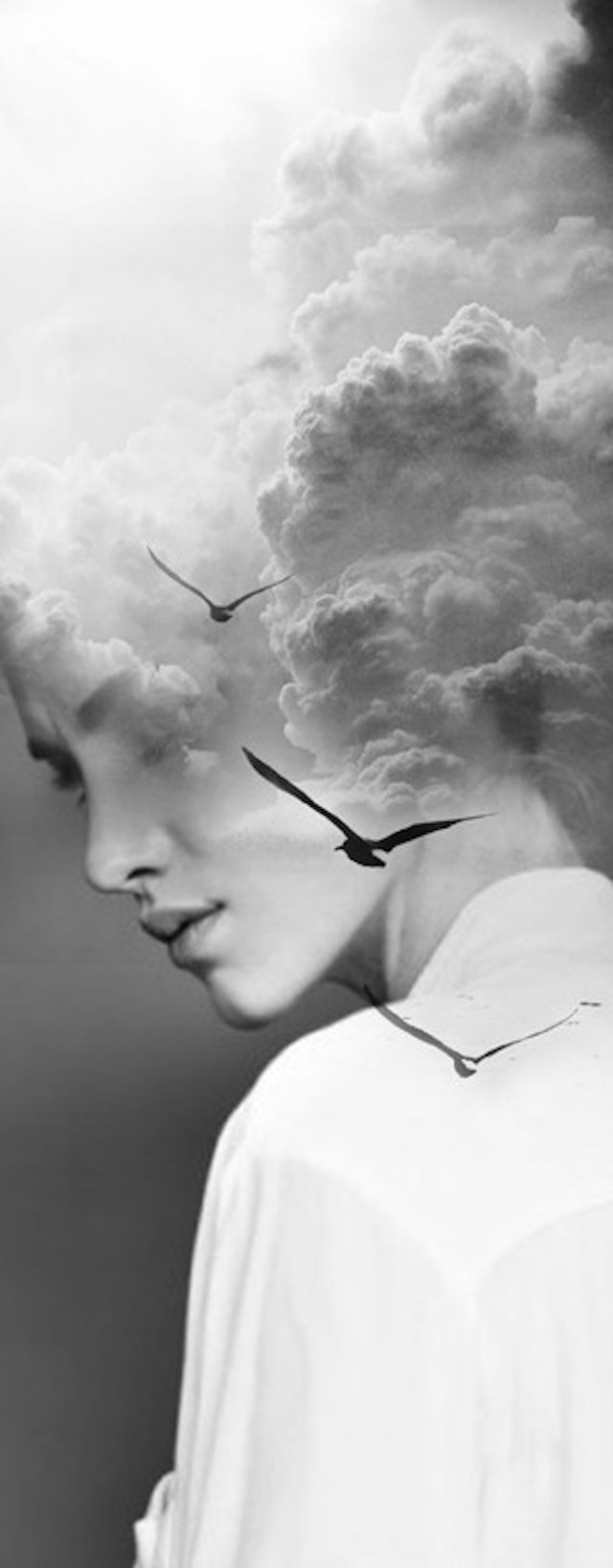 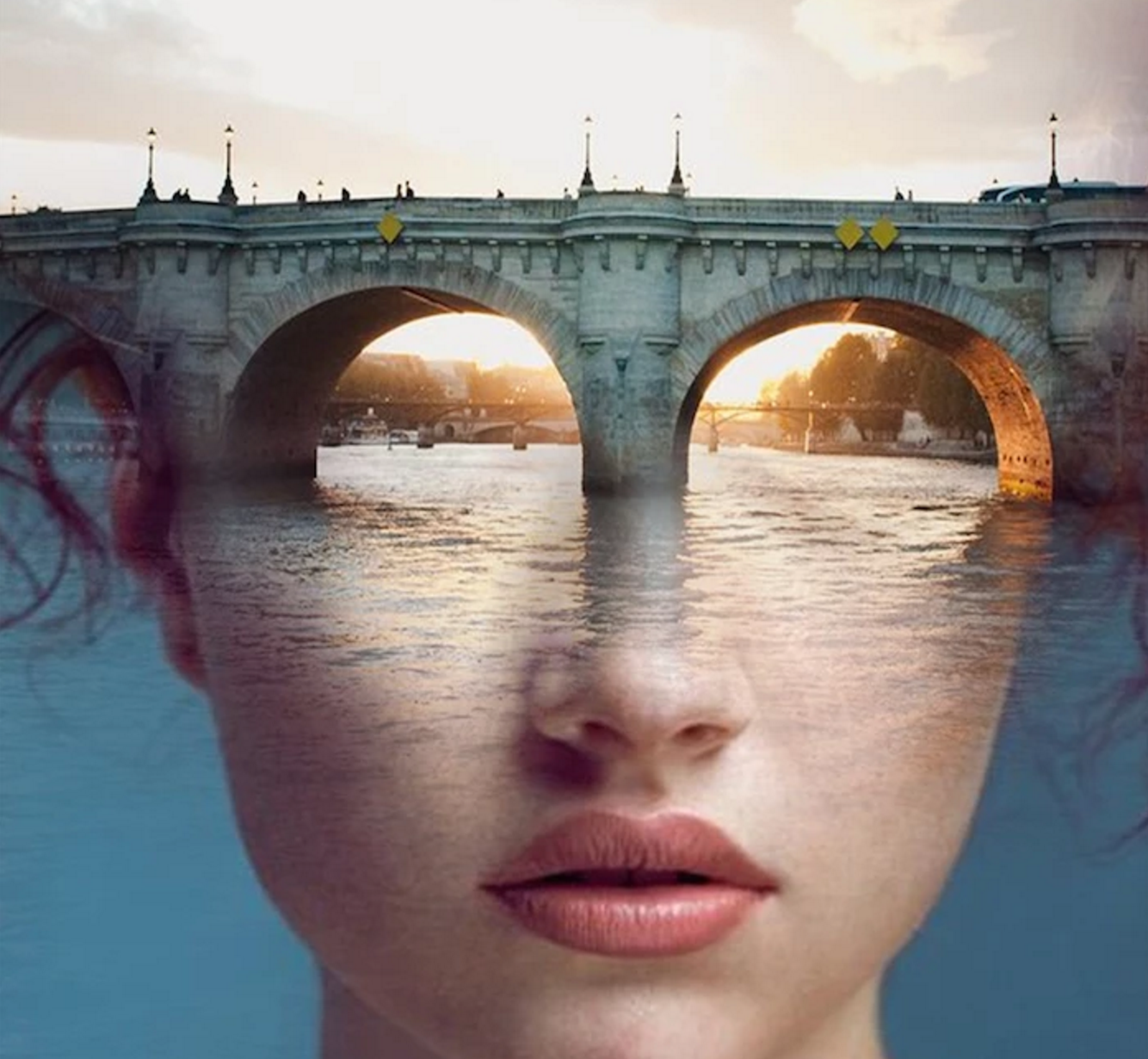 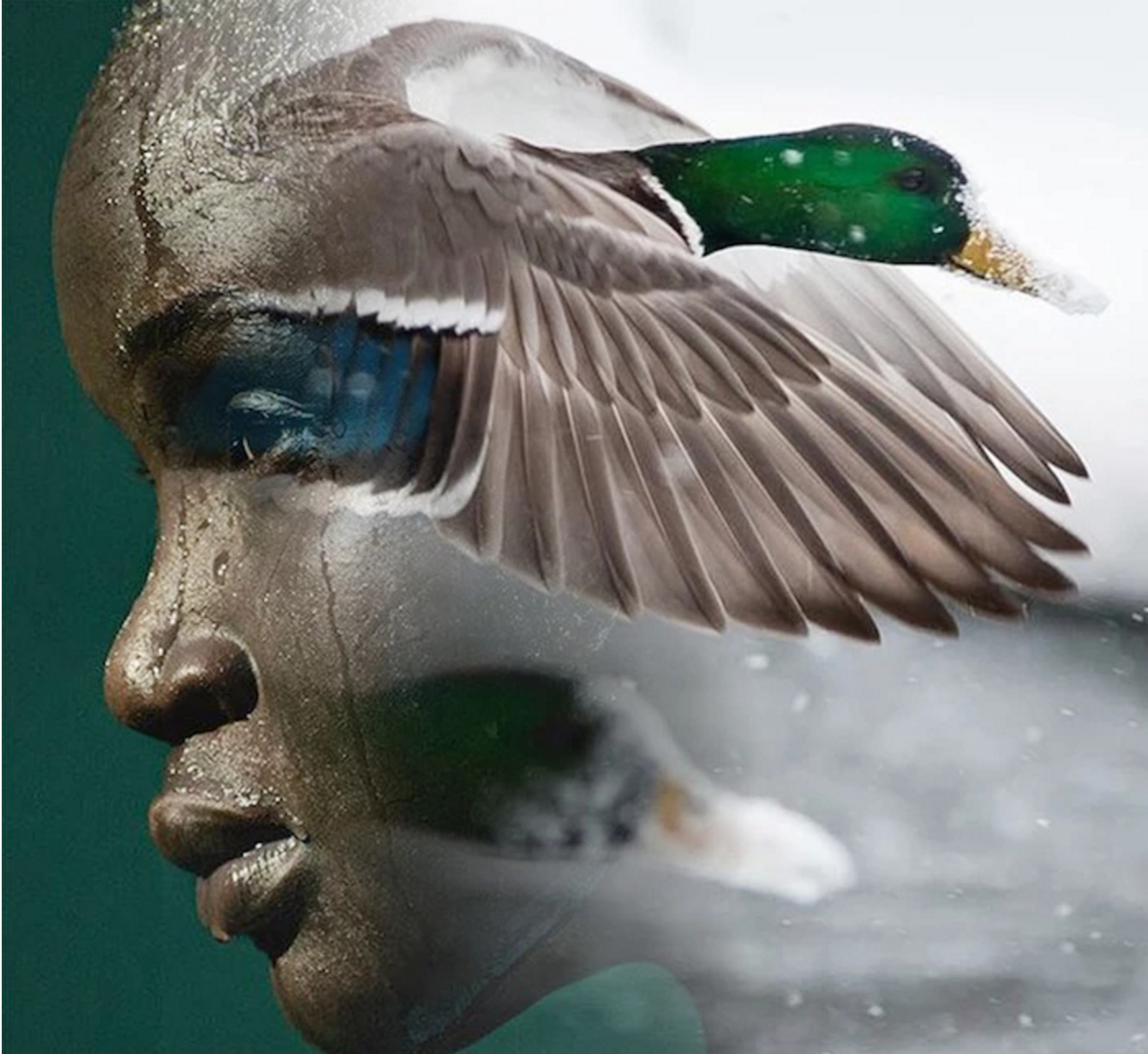 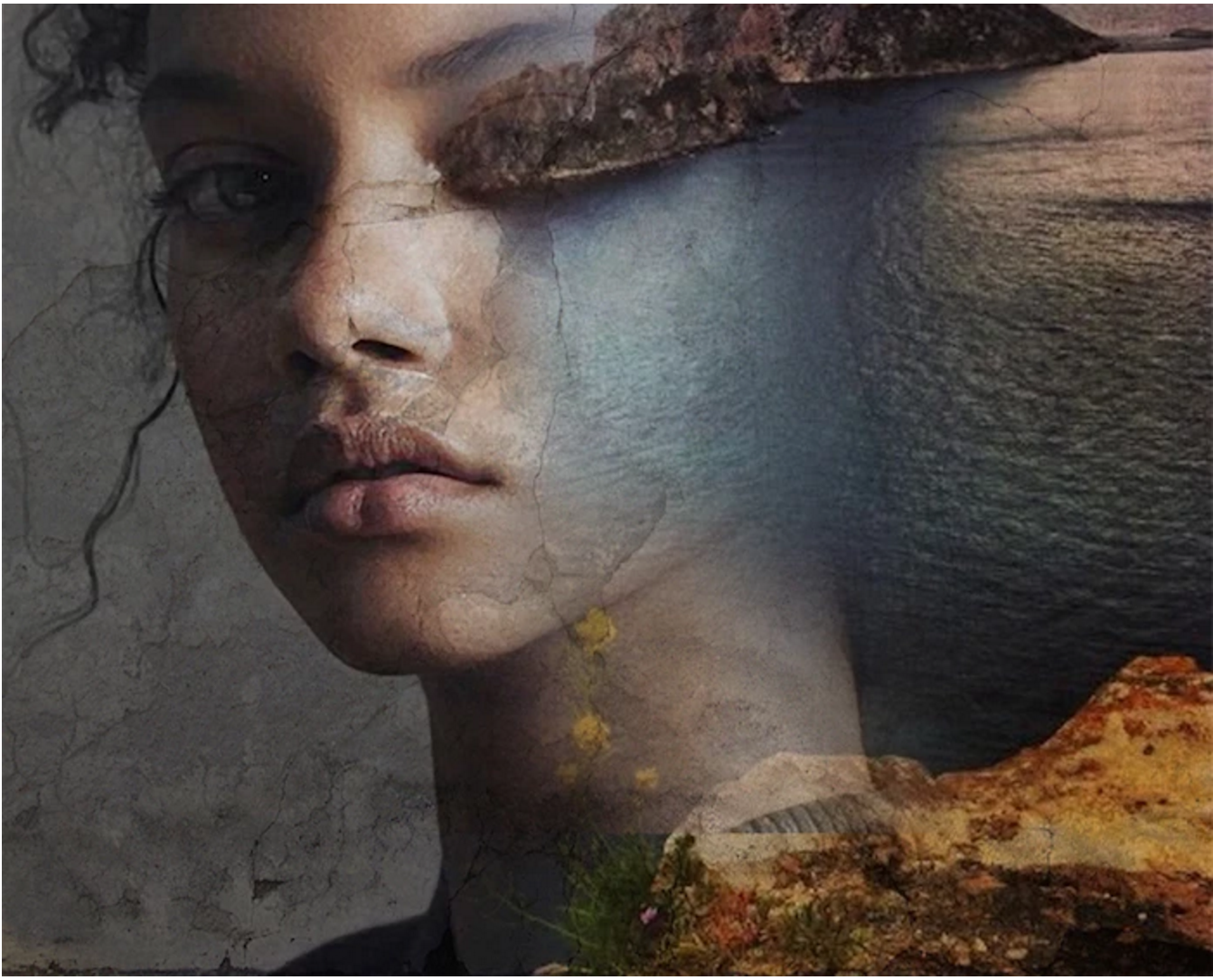 Alexander Khokhlov
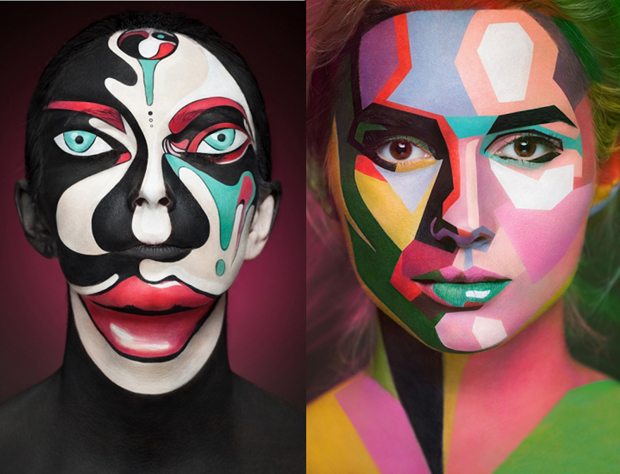 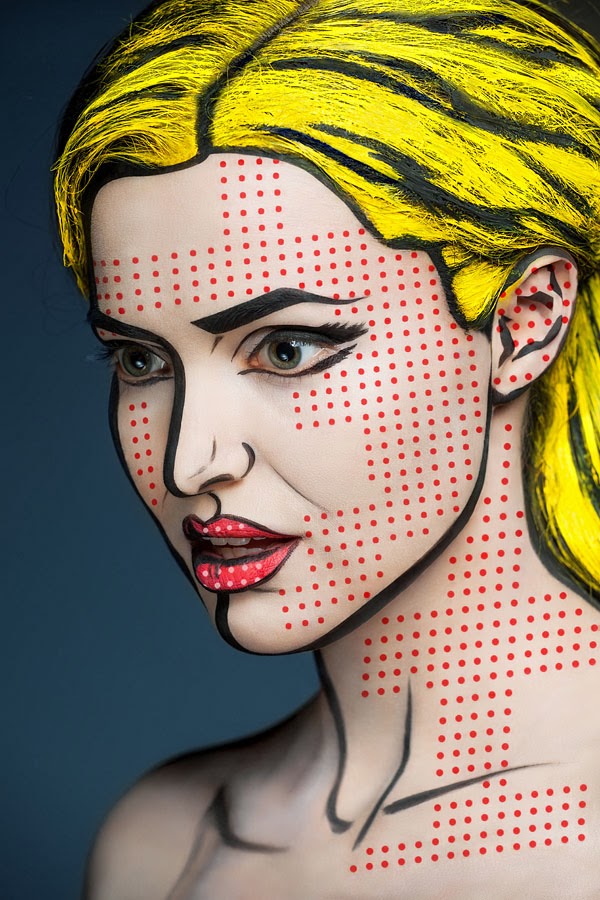 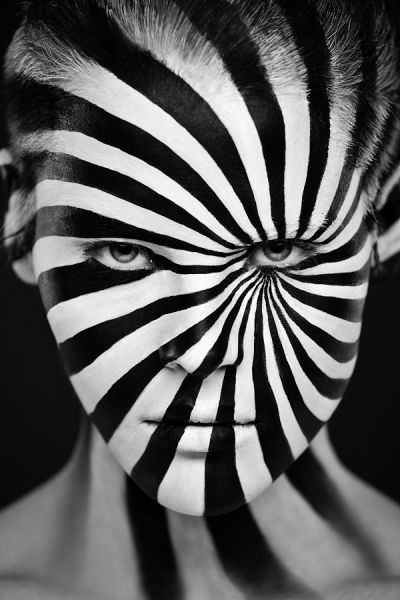 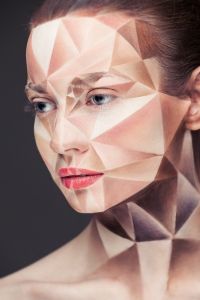 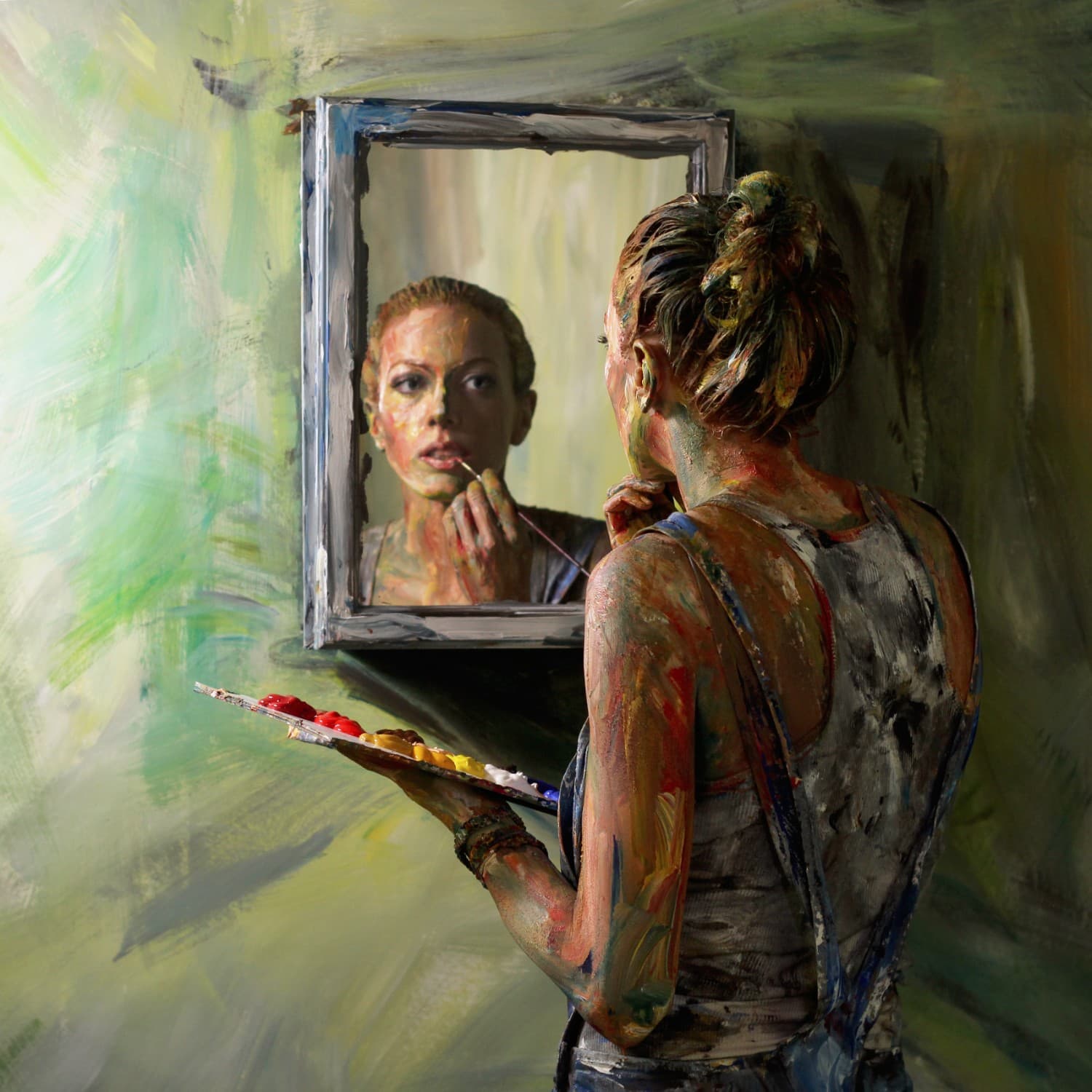 Alexa Meade
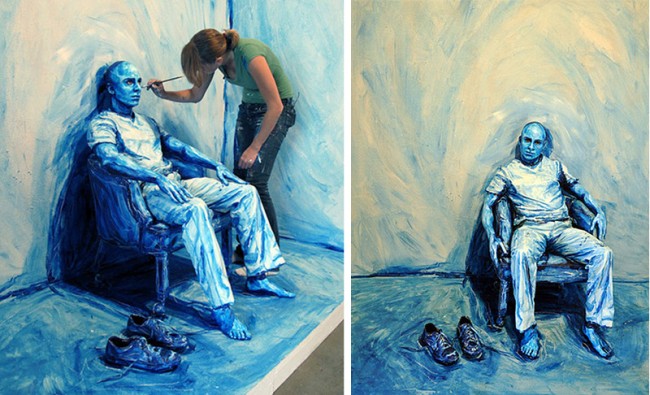 Erik Johansson – Surreal Self Portraits
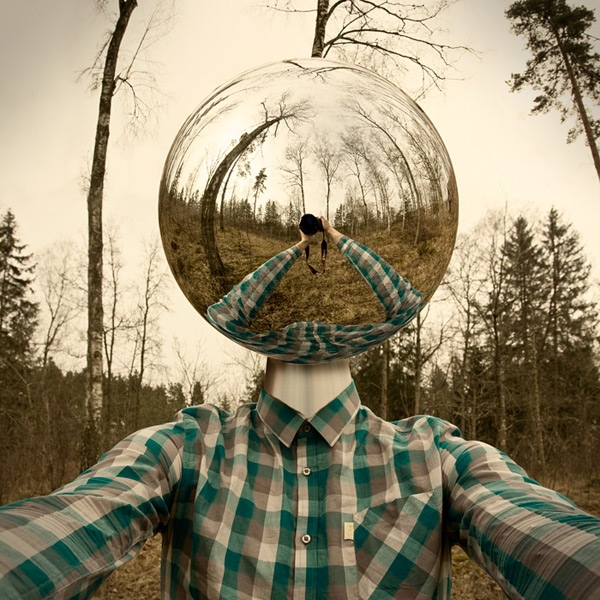 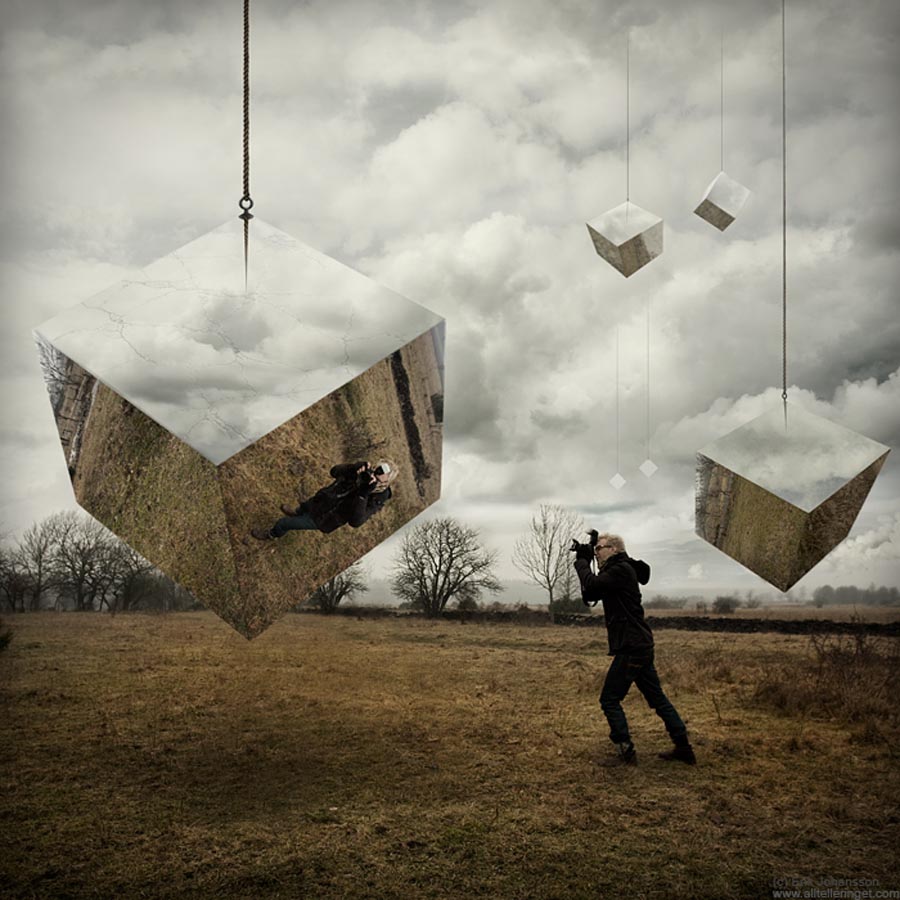 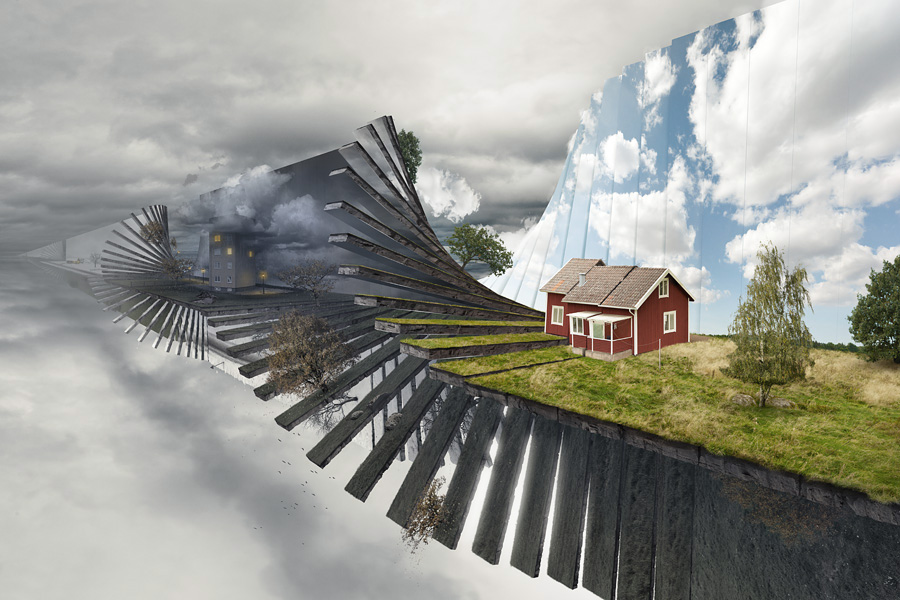 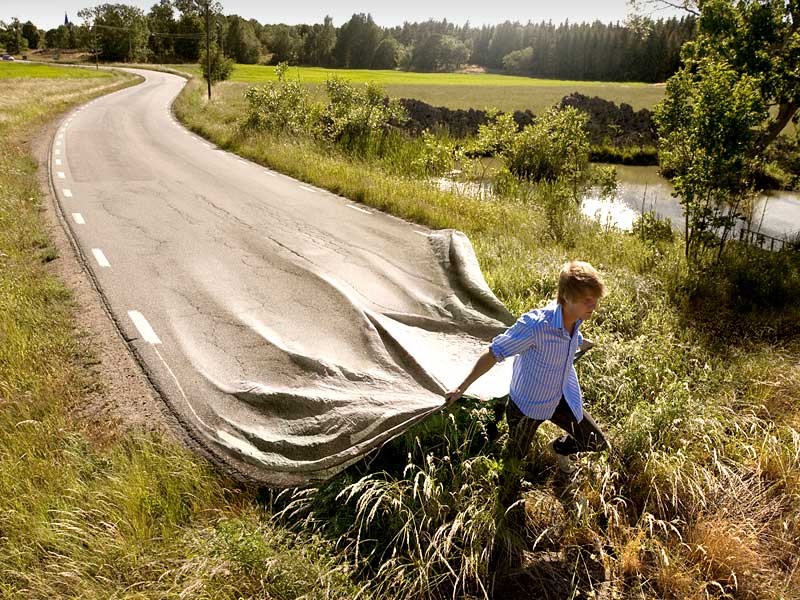 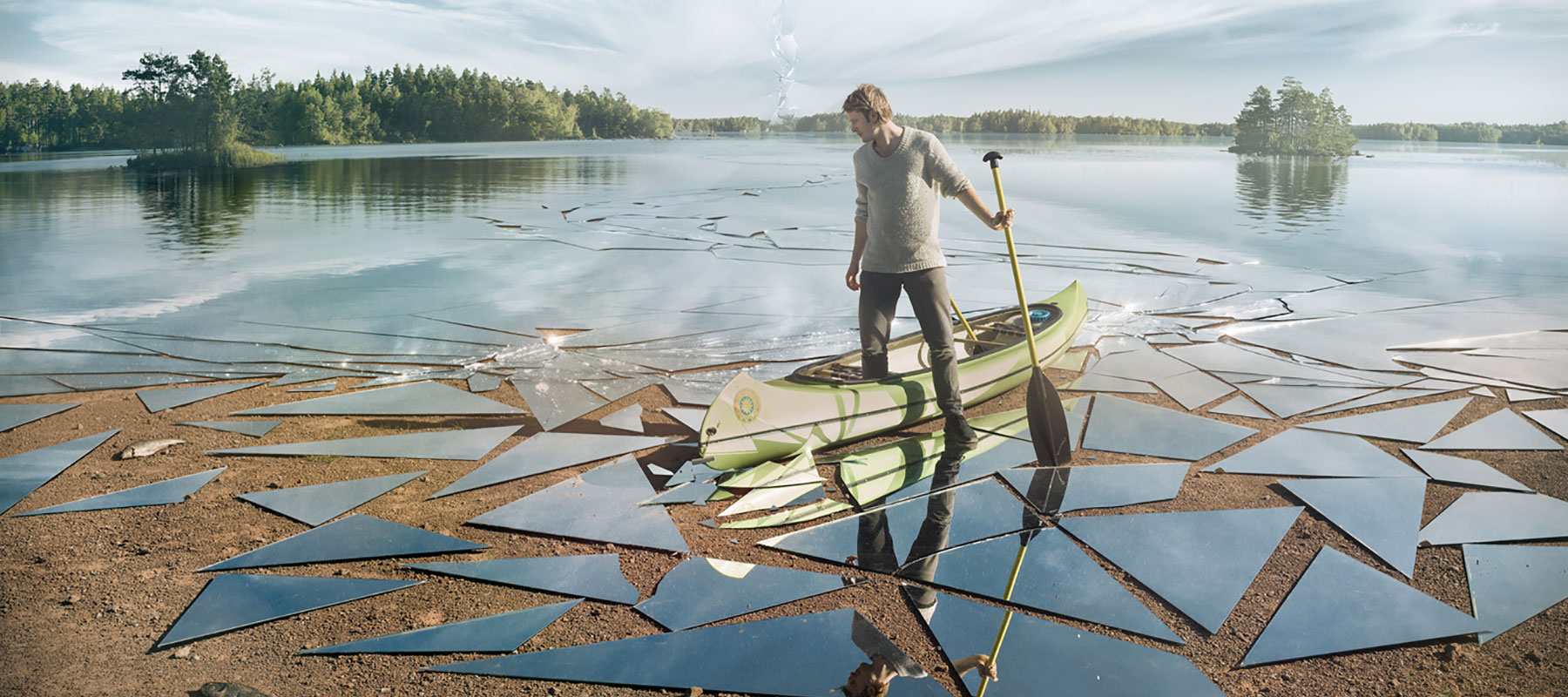 Flora Borsi – Surreal  Self Portraits
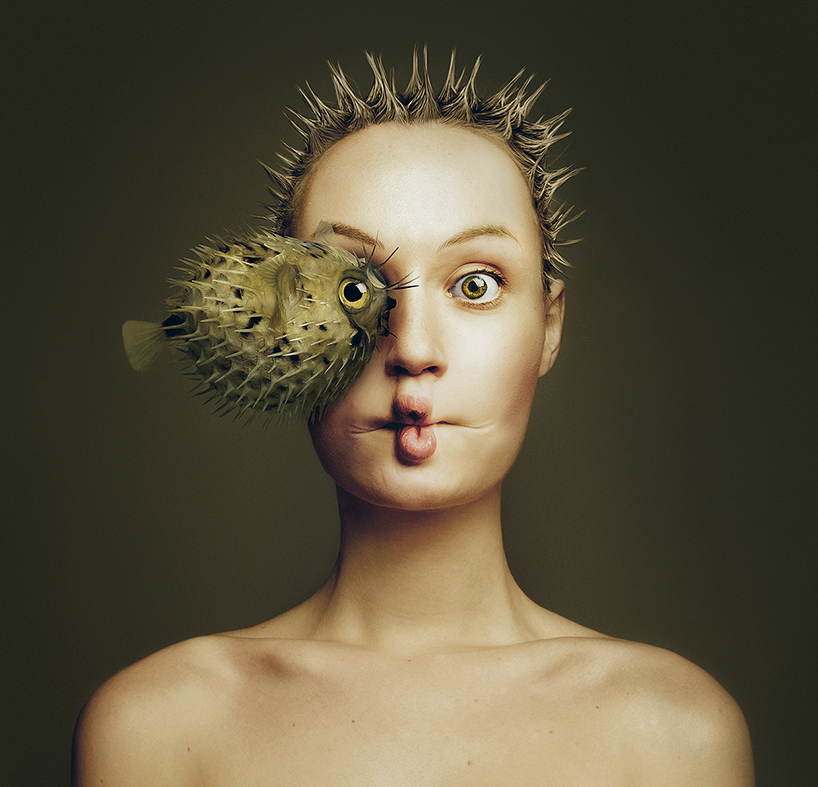 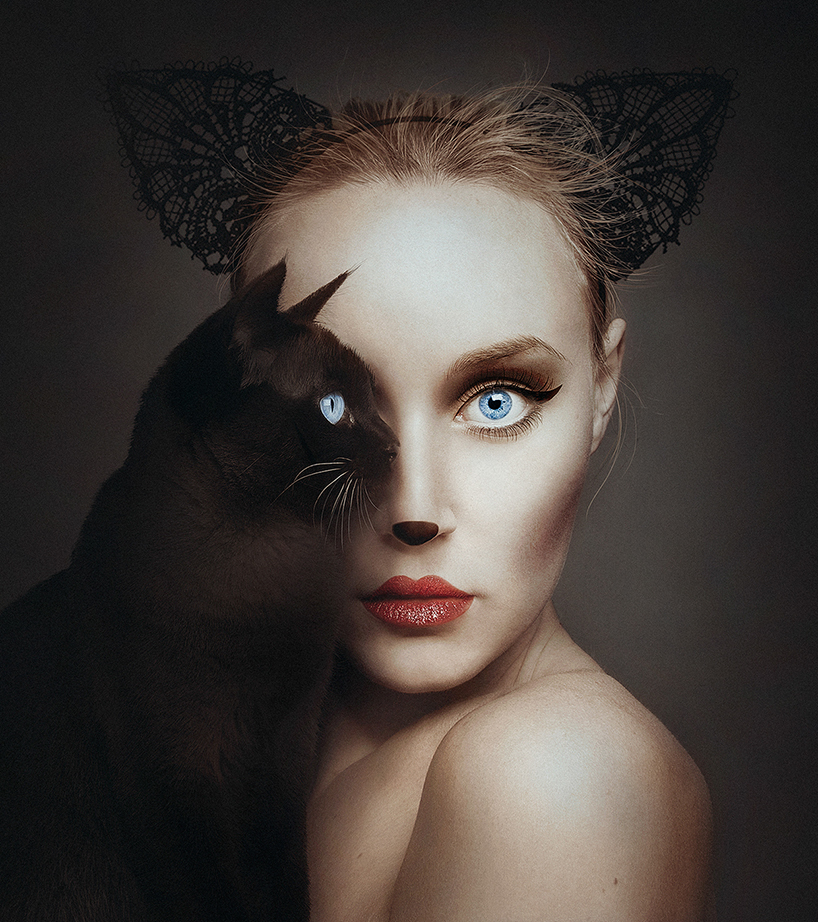 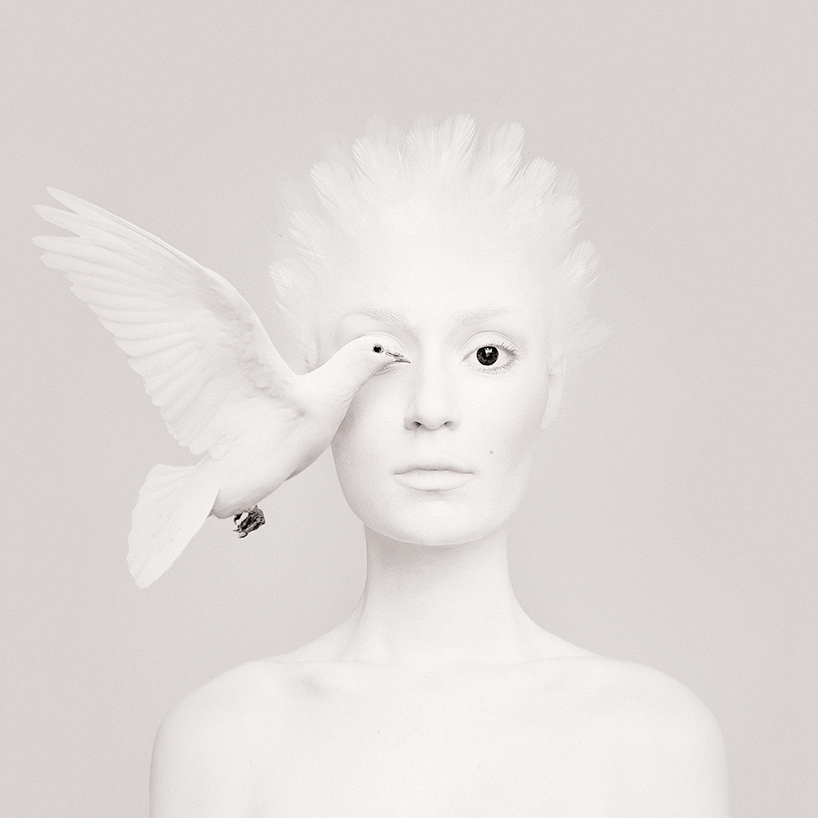 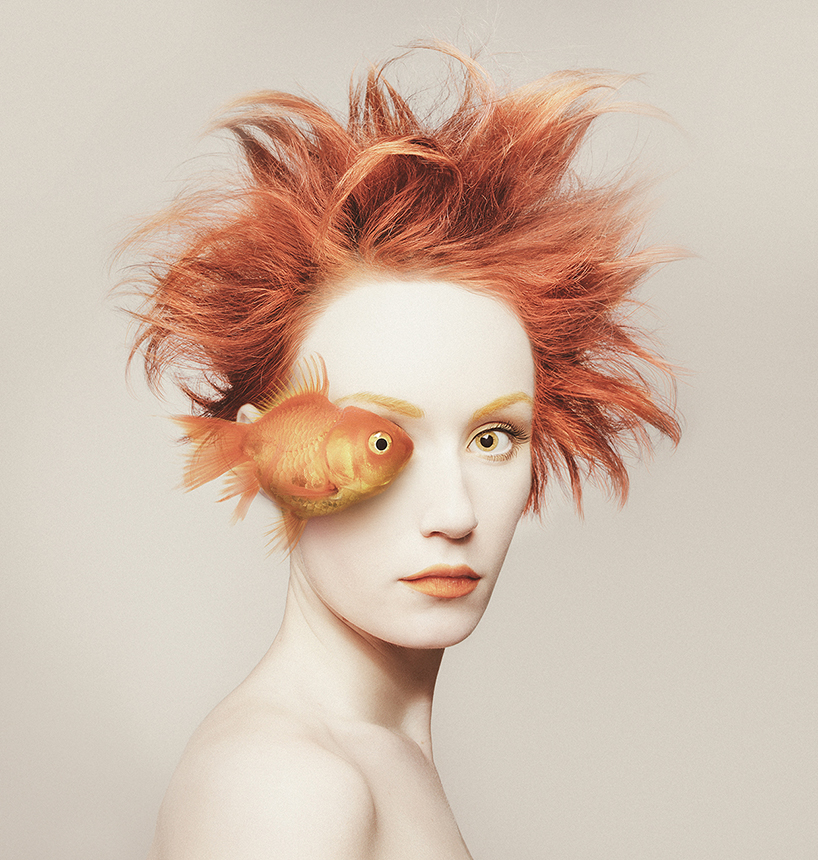 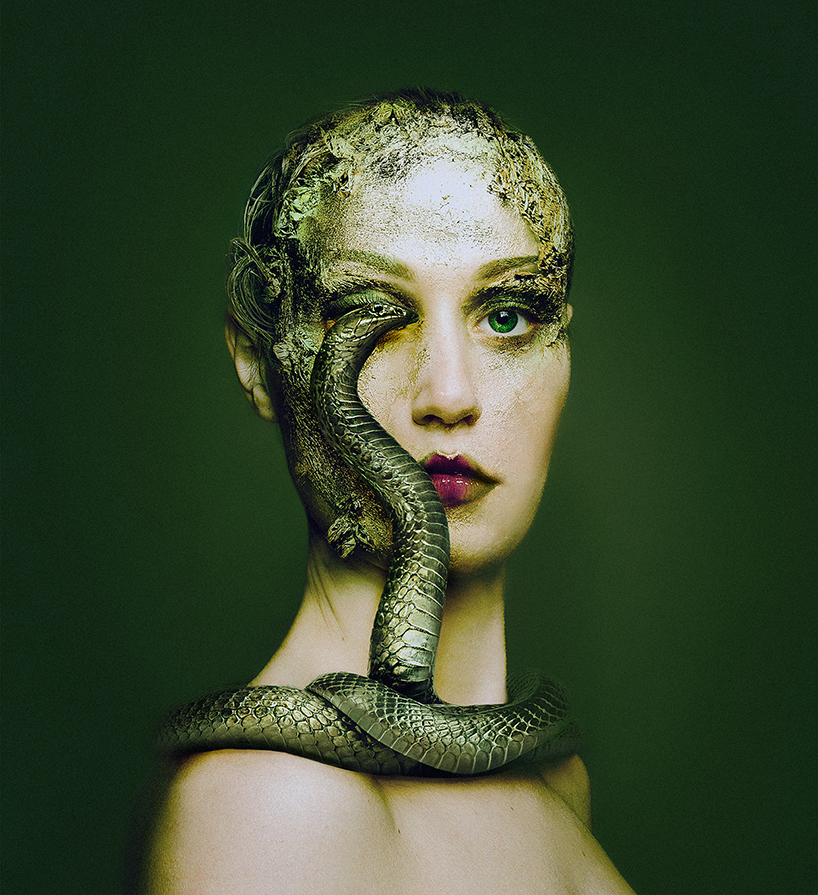